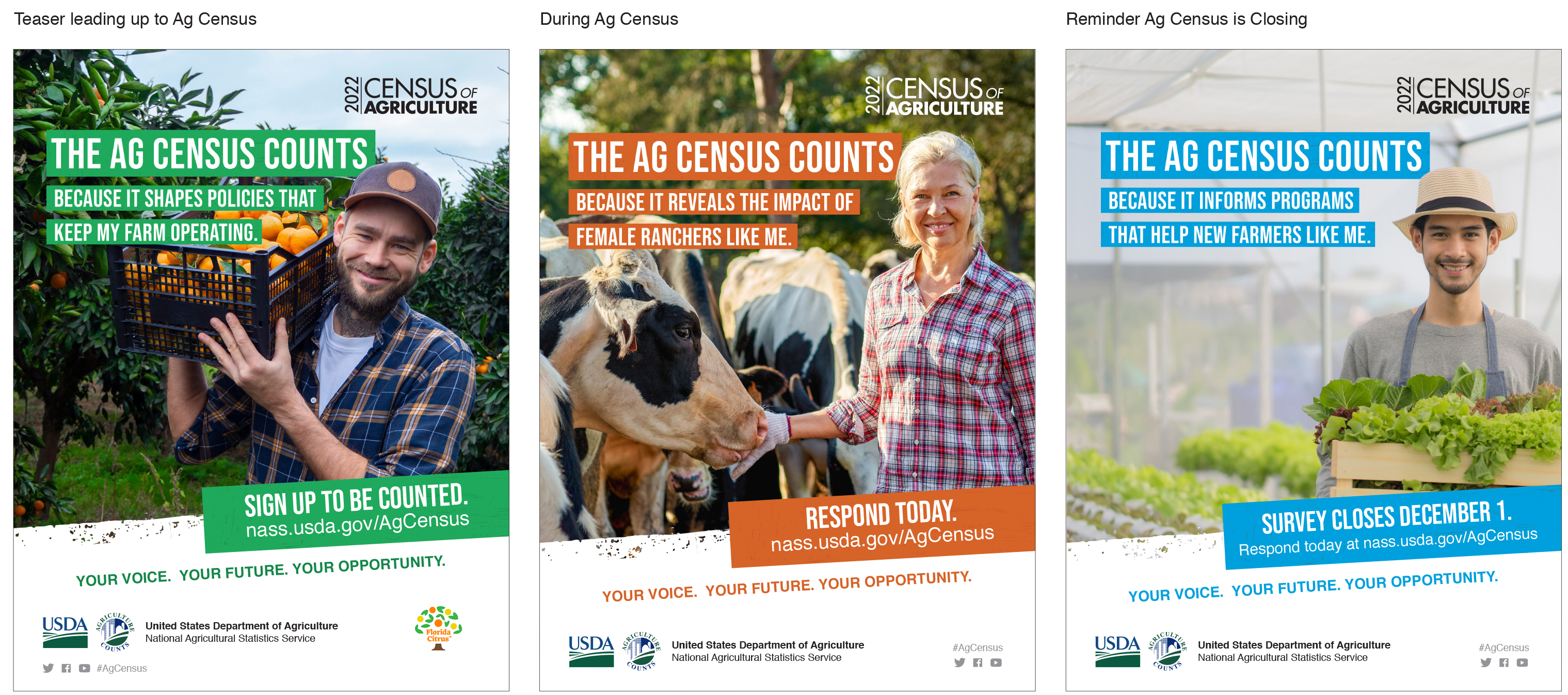 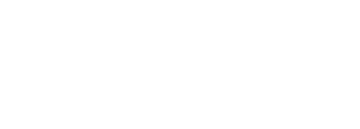 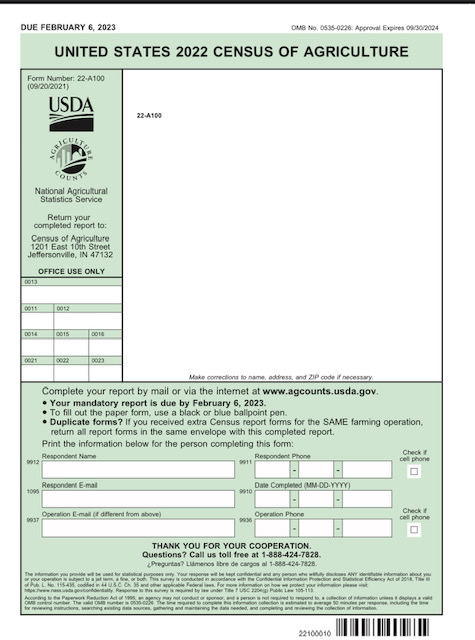 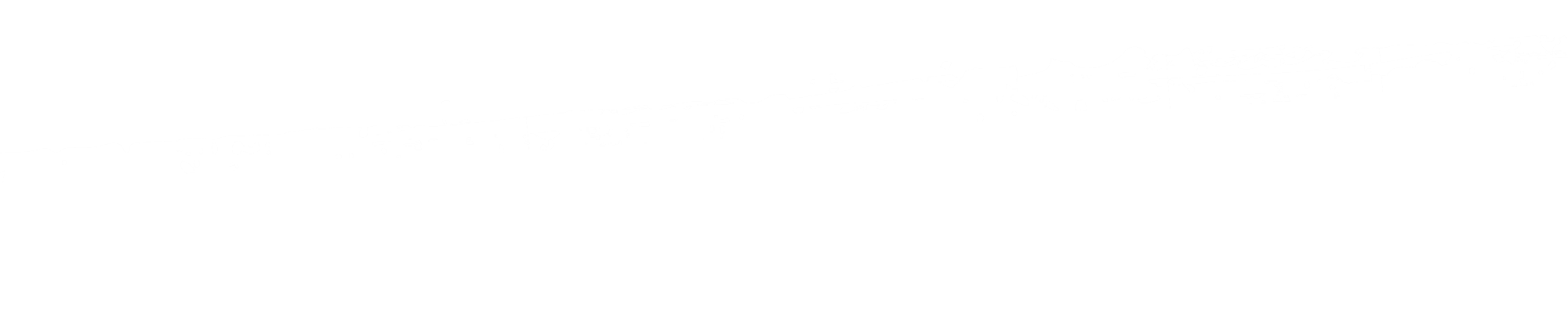 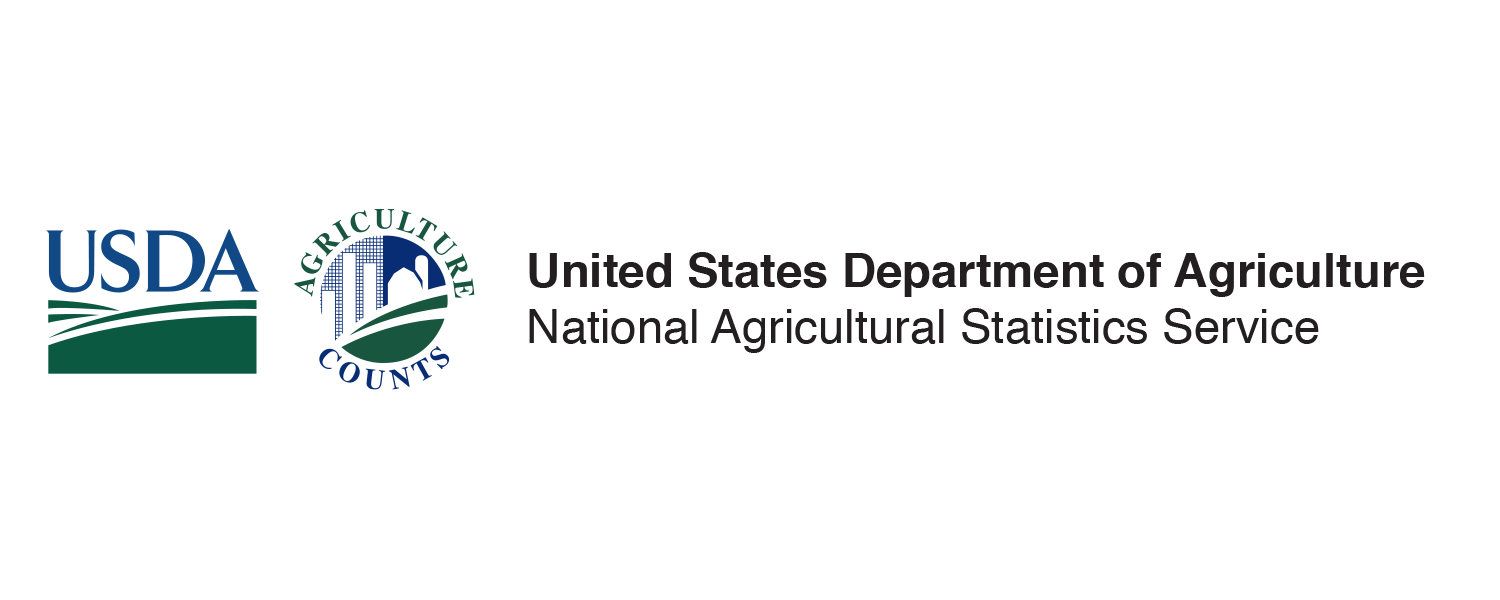 Questionnaire 
Highlights
Questionnaire Highlights
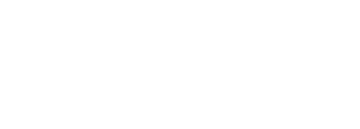 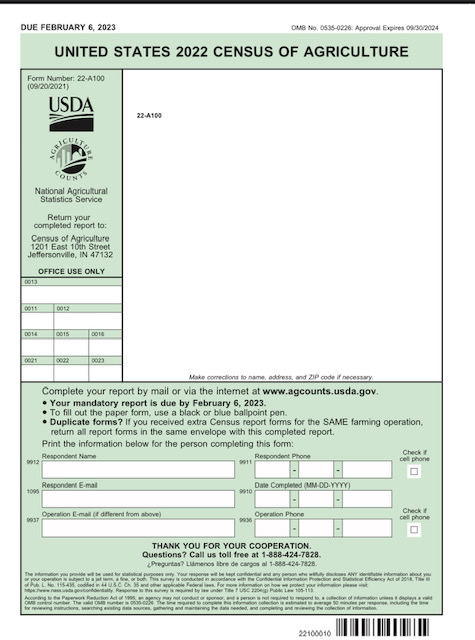 This section is designed to be read with your blank questionnaire open!  Major highlights are the most essential part of each section. 

www.nass.usda.gov/census
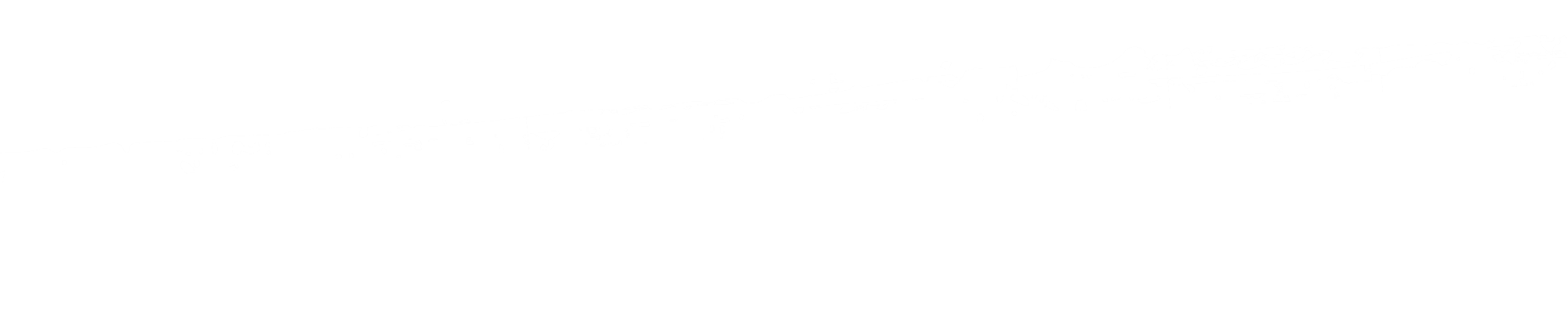 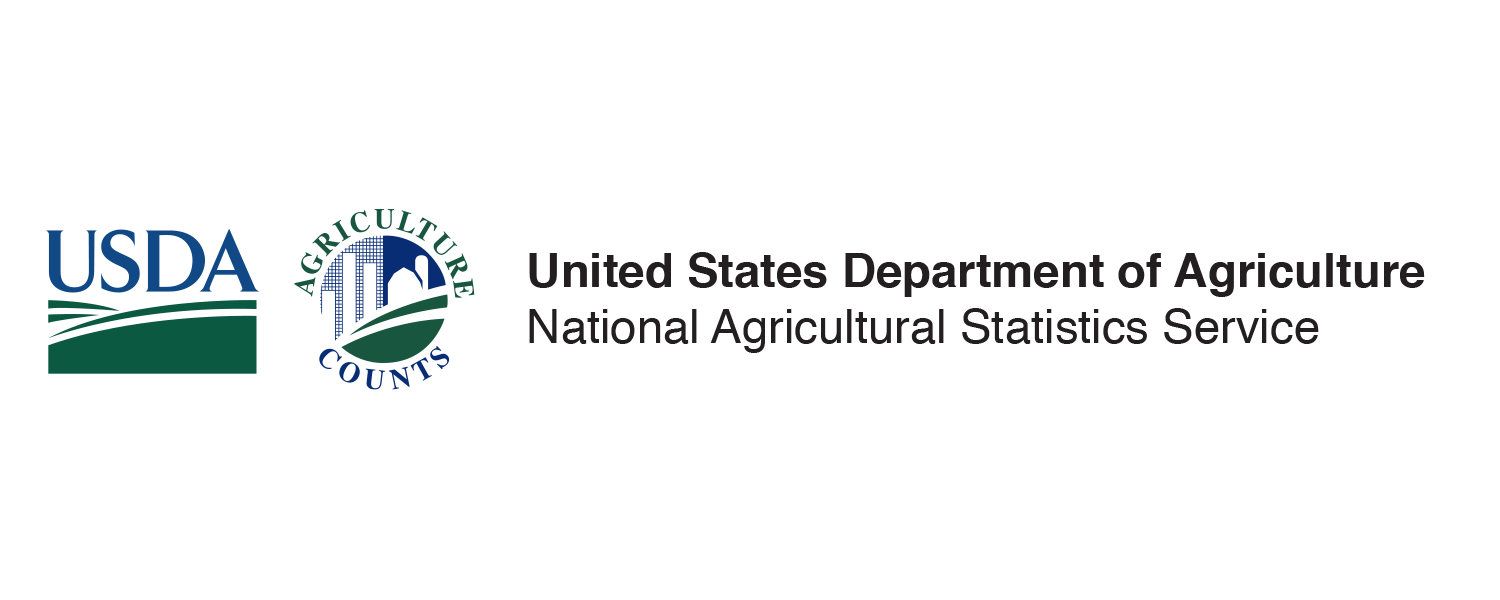 Questionnaire 
Highlights
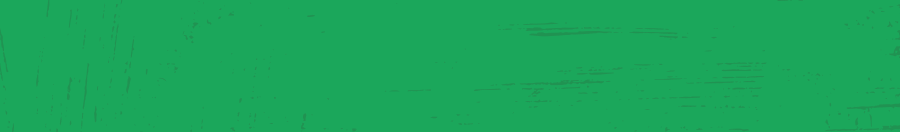 Major Highlights by section
Section 1: Acreage 
 Acres during 2022 by operation on the form 
record all land (acreage) owned, rented, or used by the addressee, spouse, or by the partnership, corporation, or organization 
Must add up 
Record the county with the largest value of your agricultural products raised or produced
Try to ask for accurate acres because Census will be summarized at the county level
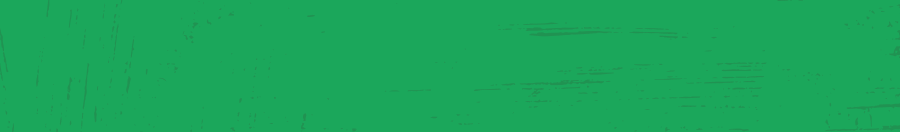 Major Highlights by section
Section 2: Land Use in 2022 
Record :
Cropland (harvested or not) 
Pasture 
Woodland not pastured 
All other land 
Waste, gardens, farmsteads, home, buildings, roads, livestock facilities
Remember: Box E should equal Box D from Section 1
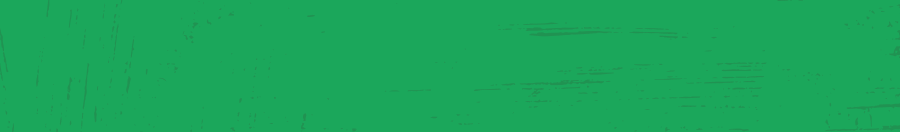 Major Highlights by section
Section 3: Land Rented or Leased from Others for Cash 
Do not report the same land multiple times 
 Report the land in the category by the primary purpose in which it was rented.
Total should reflect amounts recorded in Section 1  
If the operator has a modified cash rent agreement, such as a fixed dollar amount plus a percent of the crop/sales, then we do not consider it cash rents.
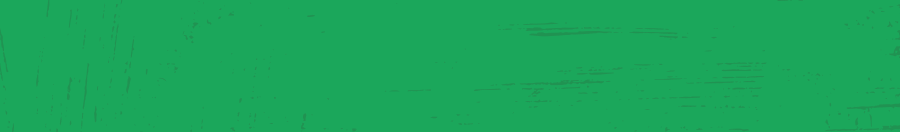 Major Highlights by section
Section 4: Land Use Practices & Section 5: Irrigation 
Land Use Practices:
Report land practices like no-till farming and conversation practices 
Irrigation: 
Report how many acres of the land in Section 2 were equipped for irrigation and how many acres received irrigation in 2022. 
Exclude home garden irrigation
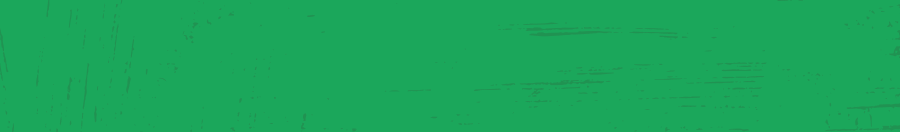 Major Highlights by section
Section 6: Crop Insurance, Conservation Reserve Program and Other Government Programs
Operation that were covered under federal, private, or other forms of crop insurance during 2022 for cropland and grazing land. 
Payments for Federal programs such as CRP and WRP 
Do not forget:
The appeal question about the decisions made by USDA’s National Appeals Division
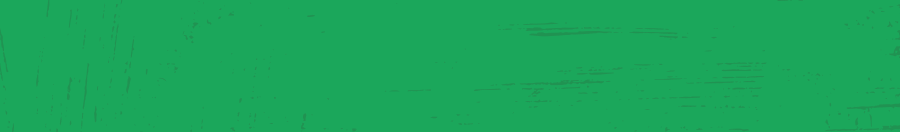 Major Highlights by section
Section 7: Type of Organization
The key to this section is more that 50% of the operation owned by an operator’s household and/or extended family 
Record if the business is under state law 
Types of businesses: 
LLC 
Family- held corporation 
Partnership
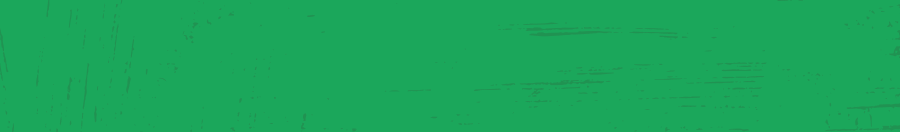 Major Highlights by section
Section 8: Personal Characteristics 
Demographics must be as accurate as possible 
Ensure you record the count of people making decisions as of December 31, 2022 
Some of the census forms will indicate if there is a partnership on the front page. Please check on this when recording all of the operators in the forms.
Days worked on the Farm are important to monitor emerging trends in Ag
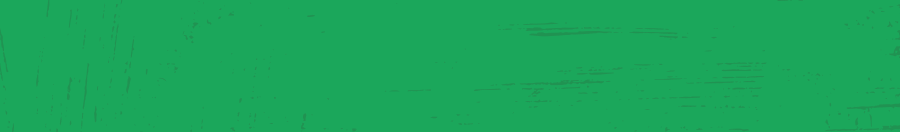 Major Highlights by section
Section 9: Hay and Forage Crops & Section 10: Cultivated Christmas Trees, Short Rotation Woody Crops, and Maple Syrup 
Hay or forage crops cut or harvested from this operation in 2022 
Type of hay 
Total Tons or Total number of bales 
Christmas trees or woodland crops grown, harvested, or tapped on this operation in 2022.
Include your landlord’s share and crops grown under contract
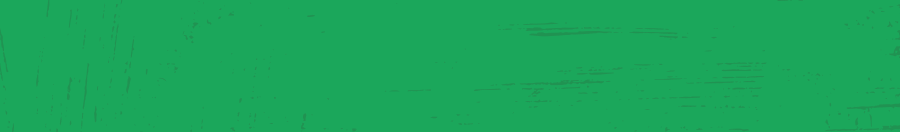 Major Highlights by section
Section 10: Cultivated Christmas Trees, Short Rotation Woody Crops, and Maple Syrup 
Trees & Woody Crop cont:
Only record Cut Christmas Trees in this section. Any trees sold live (balled and burlapped) go with the Nursery Crops in Section 12.
Nursery trees go in Section 12. Timber/firewood goes counts as “woods” in Section 2
Review the definition of Short Rotation Woody Crops. 
Record only maple taps, not maple trees or acres of sugarbush.
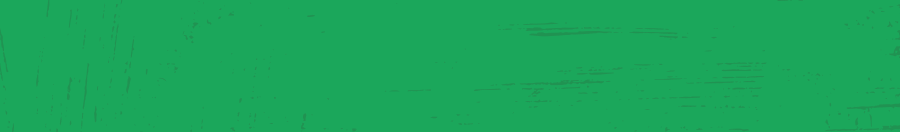 Major Highlights by section
Section 11: Field Crops 
Please double check Crop Codes 
Ex. Hemp for fiber (2615), Hemp for floral (2620)
Verify grass and alfalfa harvested for seed and leave a comment. 
Write clear and legible 
Avoid notes written in the border – Use extra paper
Record: Acres harvested, Yield, Irrigated and Gross Value of Sales in dollars 
Irrigated acres should not be more than recorded in Irrigation section
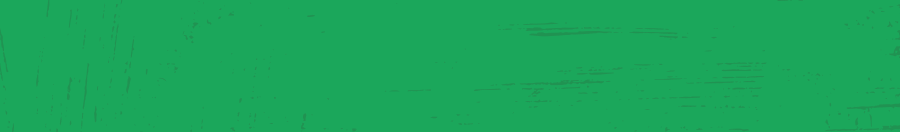 Major Highlights by section
Section 12: Nursery, Greenhouse, Floriculture, SOD, Mushrooms, Vegetable Seeds, and Propagative 
Record:
Acres protected and Open 
Total area and Irrigated Area 
Acres harvested, and Gross Value of Sales in dollars 
Irrigated acres should not be more than recorded in Irrigation section 
Write clear and legible 
Avoid notes written in the border – Use extra paper
Make sure your codes are correct
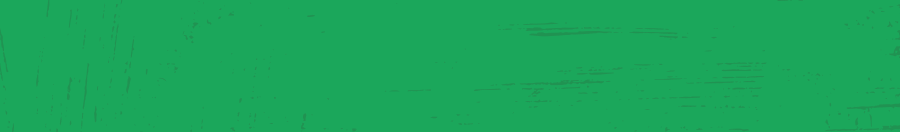 Major Highlights by section
Section 12: Nursery, Greenhouse, Floriculture, SOD, Mushrooms, Vegetable Seeds, and Propagative 
Remember: 
Don’t code Vegetables grown in the open in this section.
 Use Section 13 instead.
If crops are being started in greenhouses, then transplanted to the operator’s own fields (thinking tobacco and tomatoes in particular) then they should not be counted in this section.
If you are SELLING tobacco or vegetable plants started in greenhouses to others who will then transplant them into their fields, then include them here.
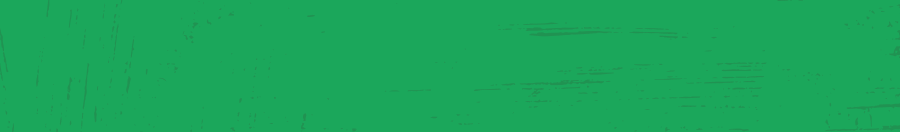 Major Highlights by section
Section 13: Vegetables, Potatoes, and Melons, Section 14: Fruit, Nuts, and Berries 
Record: Acres harvested, Yield, Irrigated and Gross Value of Sales in dollars for Vegetables, Fruits & Nuts, and Berries. 
Be careful to keep Berry acres and sales separate 
Irrigated acres should not be more than recorded in Irrigation section 
Please double check Crop Codes 
Ex. Sweet (345) and Cherries, Tart (587)
Write clear and legible 
Avoid notes written in the border – Use extra paper
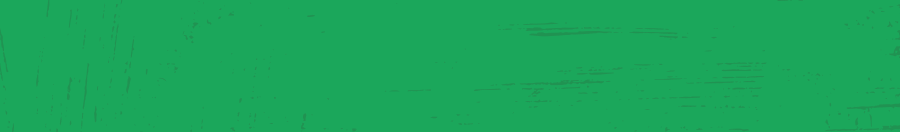 Major Highlights by section
Livestock Sections: Section 15 – Section 19
Record: Number on this operations, Total number sold or moved in 2022, Gross values of Sales (dollars), Products produced (wool, milk sales)
Breakdown by type - Cattle and Calves, Hogs and Pigs, Horses, Ponies, Mules, Burros, and Donkeys, Sheep and Goats , & Aquaculture 
Exclude pets.
Write clear and legible 
Avoid notes written in the border – Use extra paper
Remember: Milk sales are marketing contracts, not production contracts.
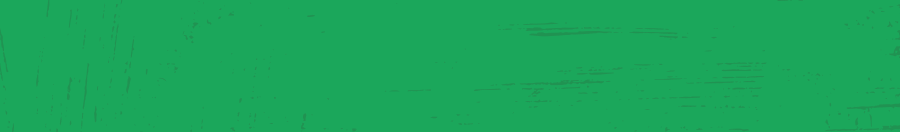 Major Highlights by section
Livestock Sections: Section 15 – Section 19
Record the type of operation for Hogs:
Independent, Contractee, or Contractor or Integrator. 
Remember the Hogs Section is unique during Census:
Quarterly Hog Report: We are asking about hogs owned, regardless of location, hog contractees are excluded.
Census: We are asking about hogs on the operation, regardless of ownership. Hog contractees are contacted. Hog contractors may also be contacted as well, but they’ll need to be reminded to only report the number of hogs on their own operation and to exclude any being raised by contractees.
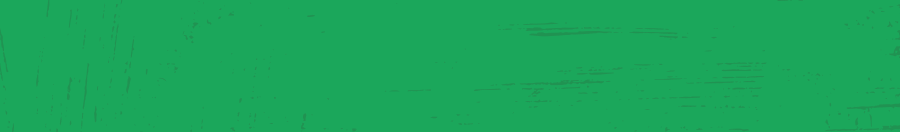 Major Highlights by section
Section 20: Poultry
Value of sales & type of poultry hatched in the operation’s hatcheries in 2022 
Record type of Poultry
Type of Chickens 
Broilers, Table egg layers, Hatching Layers meat-type, Pullets, 
Turkeys 
Meat (exclude breeders), Hens and toms for breeding, Brooders, etc. 
Other meat 
Make sure code is neat and legible
[Speaker Notes: Poultry is similar to hogs where on our monthly/weekly poultry surveys we generally talk to contractors and look at birds owned regardless of location while on Census we are looking for birds on the operation regardless of ownership.]
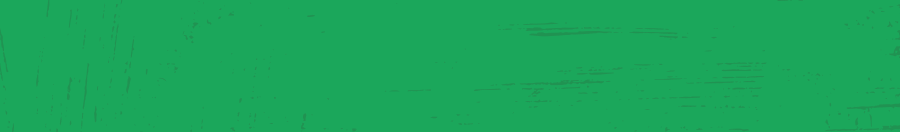 Major Highlights by section
Section 21: Colonies of Honey Bees, Section 22: Other Livestock, & Section 23: Livestock Products 
Record: Number on this operations, Total number sold or moved in 2022, Gross values of Sales (dollars), Products produced (honey, quantity produced)
Write clear and legible 
Avoid notes written in the border – Use extra paper 
Please double check Crop Codes
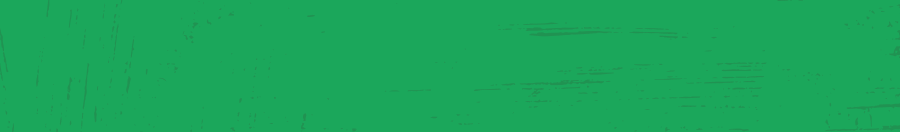 Major Highlights by section
Section 24: Production Contracts and Custom Feeding 
Make sure the operator understands the nature of the question
Report number of head, bushels, etc. 
Total quantity moved  
Total dollar amount 
Mark all inputs that were partially or completely paid or provided by contractor
Name of the contractor 
Write legible
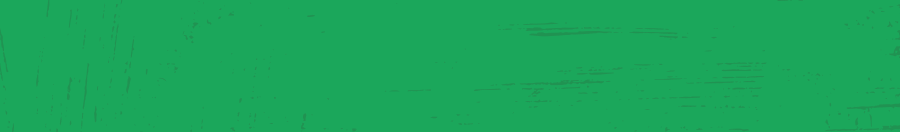 Major Highlights by section
Section 25: Organic, Section 26: Practices 
Organic products produced according to USDA’s National Organic Program (NOP) in 2022
Mark everything that applies 
Gross Value of Sales 
Practices 
Internet Usage and Value-added products
Clarify questions if needed as these help NASS determine current/future trends in Ag
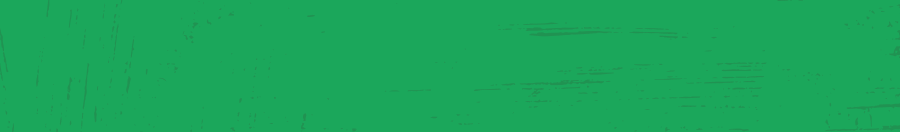 Major Highlights by section
Section 27: Food Marketing Practices 
Includes processed food products (value added)
Those who report data here will be included in the Local Foods survey as a census follow-on
Excludes  non-edible products 
Gross Value of Sales from
Consumers, Retail markets, Institutions, Intermediate markets, etc. 
Write clear and legible
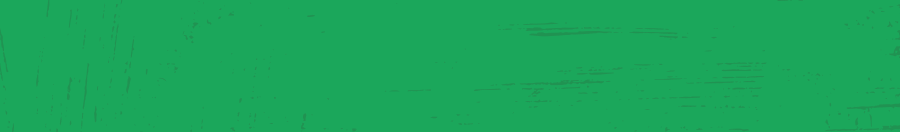 Major Highlights by section
Section 28: Fertilizers, Chemicals, and Soil Conditioners Applied 
Acres with fertilizers, manure, herbicides, insecticides, fungicides, nematicides, other pesticides, growth regulators, or other chemicals 
Include rock phosphate, lime, and gypsum 
Exclude pretreated seeds
Acres of crops treated to control growth, thin fruit, ripen, or defoliate 
Acres can exceed cropland totals in Section 2 if pastures or other land were chemigated, but acres cannot exceed total acres operated (Box D, Section 1)
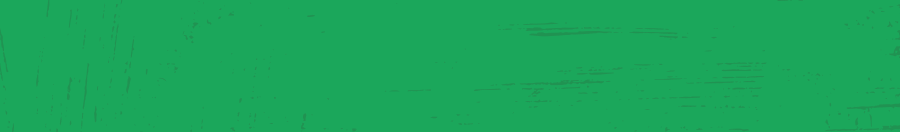 Major Highlights by section
Section 29: Renewable Energy & Section 30: Machinery and Equipment, 
Type of equipment and product – check all that apply
None is an answer 
If someone reports having a methane digester and doesn’t have livestock, please ask what the deal is.
For Machinery
Number manufactured in the last 5 years (2018 – 2022)
Products should match type of farm
Major Highlights by section
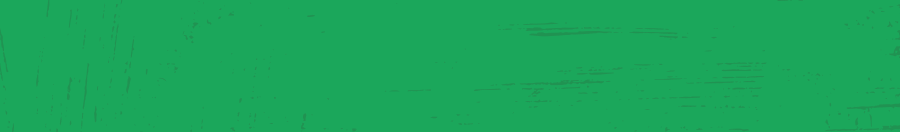 Section 31: Farm Labor 
Farm labor 
Number of workers 
Migrant & Unpaid
Answers are confidential and will not be shared on the producer level. 
Clarify questions if needed as these help NASS determine current/future trends in Ag
Major Highlights by section
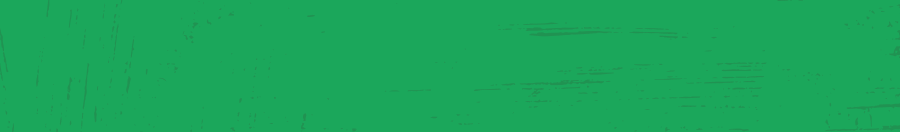 Section 32: Production Expenses
Include 
Paid by you or landlord & Cost connected with performing customwork for others
Exclude
 Expenses not related to the farm business; expenses paid by the contractor, and capital expenses
Dollars should be rounded up
Encourage producers to use their bookkeeping notes
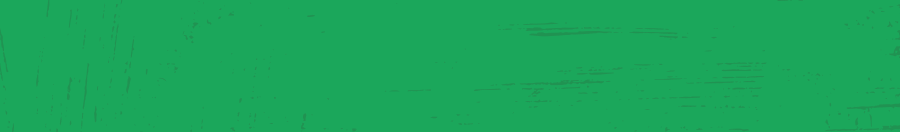 Major Highlights by section
Section 33: Market Value of Land, Buildings, Machinery, and Equipment; Section 34: Income from Farm-Related Sources 

Market Value 
Estimated market value by producer’s land, buildings, rented land, and equipment (used for farm-related activities, regardless of ownership)
Income 
Farm related sources is key, read question carefully
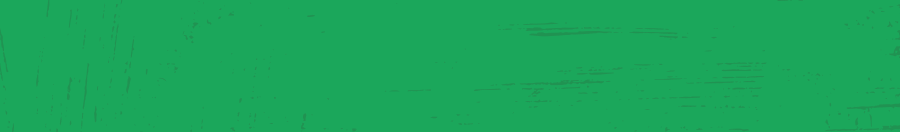 Major Highlights by section
Section 35: Agricultural Activity within the borders of American Indian Reservations, Pueblos and Service Areas; Section 36: Conclusion
American Indian Reservation
Operator will know this answer (Operator does not need to be Native American to operate land on a reservation.)
Record the percent 
Conclusion 
Check for duplication, day-to-day decisions for another farm or ranch, 
Remember this is the mail in version, if operator asked to mail in questionnaire.
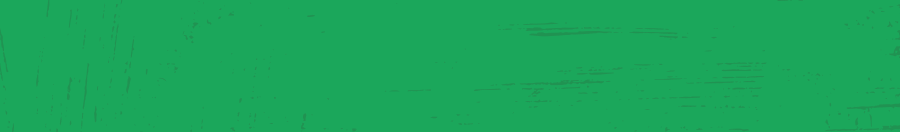 Major Highlights by section
Questionnaire Review 
The questionnaire tells the story of the operation 
Make sure acreage, land usage, crops, livestock, expenses, and income are inline. 
Ex. Contractee adding contractor expenses. 
Leave good notes if the operator would like it recorded. 
Ex. Drought affecting crop yields & sales or livestock movement
None boxes/buttons should be checked when applicable
Yes/No Screening questions should be marked at the top of each section